Итоги результатов всероссийских олимпиад
Количество казанских школьников-победителей и призёров всероссийских олимпиад
131 победителей и призеров республиканской олимпиады школьников для учащихся 8 классов
■ 109 победителей и призеров республиканских олимпиад
Победители и призёры олимпиад
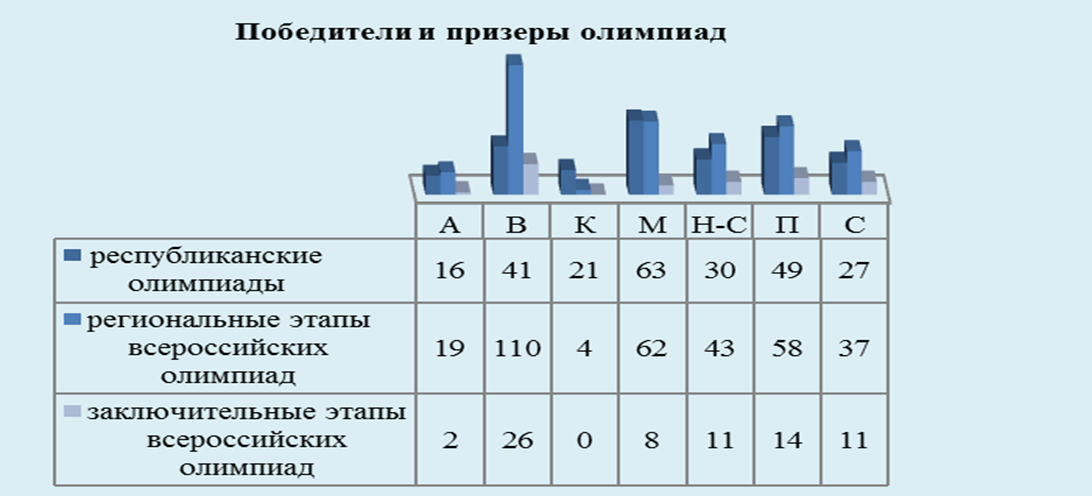 В 2015-2016 учебном году
72 победителя и призера республиканских олимпиад
333 победителя и призера регионального этапа всероссийских олимпиад
 57 победителей и призеров заключительного этапа всероссийских олимпиад
7 победителей и призеров республиканской олимпиады по геологии и истории Татарстана
Сведения о количестве учеников и учителей, награжденных грантом Мэра г.Казани по итогам олимпиадного движения за три года
Сведения о количестве учеников и учителей, награжденных грантомМэра г.Казани по итогам олимпиадного движения (в разрезе районов в 2016 году)
Рейтинг по видам образовательных учреждений города по результатам олимпиад
Среди нетиповых учреждений
Среди гимназий
Среди школ
Среди лицеев
Рейтинг победителей и призеров Всероссийских олимпиад среди городов России
Достижения учеников, отмечены на международном уровне
Список победителей и призеров регионального чемпионата«Молодые профессионалы» (WorldSkills Russia 2016) по стандартам JuniorSkills
Фрезерные и токарные работы на станках ЧПУ

II место - Махиянов Айбулат, Сайфуллин Азат, Кадыров Азат, Клементьев Владимир, лицей №7
III место - Сафин Камиль, Озбоян Урал, лицей №7


Электроника
 
II место - Хисалиев Джалил, Антоненко Андрей (10+), ЦДТТ им.В.П.Чкалова; 
III место - Луценко Сергей, Малышев Артур (10+), ЦДТТ им.В.П.Чкалова;
I место - Загидуллин Рамиль, Максимов Артем (14+), ЦДТТ им.В.П.Чкалова;
II место - Куданкин Егор (14+), ЦДТТ им.В.П.Чкалова.
Список победителей и призеров регионального чемпионата«Молодые профессионалы» (WorldSkills Russia 2016) по стандартам JuniorSkills
Системное администрирование
 
I место - Бегишев Данис, Хамеджанов Алмаз, IT-лицей К(П)ФУ;
II место - Хайрутдинов Азат, Хамидуллин Руслан, IT-лицей К(П)ФУ;
III место - Бадретдинов Гадель, Сафин Риназ, IT-лицей К(П)ФУ.
 
 
Аэрокосмическая инженерия
 
	I место - Салихов Рауф, Петровичев Александр, Окашин Даниил, Центр аэрокосмического образования средней общеобразовательной школы №35 с углубленным изучением отдельных предметов